Criminal Law
Part 5:  Elements of a Crime
Lecture 3:  Mistake
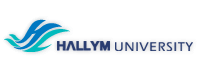 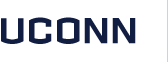 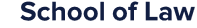 Mistake
The concept of “mistake” is a defense to a crime on the basis that the Δ misunderstood an aspect of the element(s) of the crime sufficient to obviate the requisite mens rea for the crime
There generally are two categories of mistake
Mistake-of-fact – Δ misunderstood something about the circumstances such that he did not believe he was committing a crime
Can be a defense to crimes with certain mens rea
Mistake-of-law – Δ misunderstood something about the law such that he did not believe the act he was committing was a crime
Generally not a valid defense, with few exceptions
Mistake-of-Fact
People v. Navarro (L.A. Cnty. Sup. Ct., App. Dep’t, 1979)
Background:
Δ was convicted of petty theft for stealing wooden beams from a construction site
Statute provided that “[e]very person who shall feloniously steal * * * the personal property of another * * * is guilty of theft.” (CB 193)
Δ appealed on the grounds that the jury instruction was defective, because it improperly limited his mistake-of-fact defense that he actually believed “the beams had been abandoned as worthless and the owner had no objection to his taking them” (CB 193)
Mistake-of-Fact
People v. Navarro (cont.)
Issue:  did the jury instruction, which required that the Δ’s belief the beams had been abandoned was “reasonable” improperly preclude his mistake-of-fact defense?
Holding:  yes, the jury instruction improperly precluded the mistake-of-fact defense
Theft in this case was a specific intent crime
“there is no such thing as larceny by negligence” (CB 195)
Δ’s belief that the beams were his own need not be reasonable given the specific intent requirement of the statute
Mistake-of-Law
People v. Marrero (N.Y. 1987)
Background:
Δ was a federal corrections officer stationed at a federal prison in Connecticut
New York State had a law prohibiting possession of certain types of unlicensed firearms
This law had exceptions for “peace officers”, defined to include any official or guard “of any state correctional facility or of an penal correctional institution” (CB 197)
Δ was found in possession of an unlicensed firearm at a New York City social club and was charged with possession
Δ argued that the statute did not apply to him because he fell within the definition of “peace officer”
The trial court agreed and dismissed the indictment
The prosecutor appealed, and the Appellate Division reinstated the indictment, interpreting the statute only to apply to state (not federal) correctional facility guards
Mistake-of-Law
People v. Marrero (N.Y. 1987)
Issue:  does Δ’s misunderstanding of the N.Y. law exempt him from criminal liability because he honestly believed he legally could possess an unregistered firearm, and had no intent to violate the statute?
Holding:  no, misunderstanding of the law is not an excuse to criminal liability
“. . . the New York mistake statute [is] an outgrowth of the dogmatic common-law maxim that ignorance of the law is no excuse.”  (CB 198)
“to admit the excuse at all would be to encourage ignorance where the law-maker has determined to make men know and obey, and justice to the individual is rightly outweighed by the larger interests on the other side of the scales.”  (CB 198)
Mistake-of-Law
People v. Marrero (N.Y. 1987)
Holding (cont.)
The Appeals Court (highest court in NY) examined the mistake statute in the N.Y. Penal Law:
“A person is not relieved of criminal liability for conduct because he engages in such conduct under a mistaken belief that it does not, as a matter of law, constitute an offense, unless such mistaken belief is founded upon an official statement of the law contained in . . . a statute or other enactment” (CB 199)
Δ argued that “that his ‘reasonable’ interpretation of an ‘official statement’ is enough to satisfy the requirements [of the mistake statute]” (CB 199)
The court rejected this, distinguishing the purpose of the “official statement” exception to address circumstances where a portion of a statute later was held invalid by a court (as opposed to merely being interpreted by a court)
Mistake-of-Law
People v. Marrero (N.Y. 1987)
Holding (cont.)
Court rejected Δ’s approach that his “reasonable interpretation” satisfied reliance upon an official statement because allowing that defense would encourage ignorance of the law or even bad-faith misrepresentations of ignorance
“If defendant’s argument were accepted, the exception would swallow the rule. Mistakes about the law would be encouraged, rather than respect for and adherence to law. There would be an infinite number of mistake of law defenses which could be devised from a good-faith, perhaps reasonable but mistaken, interpretation of criminal statutes, many of which are concededly complex.” (CB 200)
“Even more troublesome are the opportunities for wrong-minded individuals to contrive in bad faith solely to get an exculpatory notion before the jury.” (CB 200)
Mistake-of-Law
Cheek v. United States (1991)
Background:
Δ was convicted of several counts of tax crimes
The crimes in question contained a “willfulness” mens rea requirement, which requires both actual knowledge of and intent to the violate the law
The jury at trial deadlocked as to whether the Δ actually believed he was and intended to violate the law, and the court responded by adding an additional jury instruction that the Δ’s belief he was not violating the law must be “reasonable”
The jury subsequently convicted on this new instruction
Δ appealed on the basis this instruction obviated the willfulness requirement
Mistake-of-Law
Cheek v. United States (1991)
Issue:  does a “willfulness” mens rea requirement allow for a mistake-of-law defense only if the Δ’s mistaken belief is “reasonable” or is any good-faith mistake-of-law a sufficient defense?
Holding:  for the “willfulness” standard, only a good faith belief is required (it need not be objectively reasonable)
The court examined the history of the “willfulness” requirement and concluded “[the cases] conclusively establish that the standard for the statutory willfulness requirement is the ‘voluntary, intentional violation of a known legal duty.’”  (CB 210)
Based on this analysis, the court concluded that “if [the Δ] . . . truly believed [his mistaken interpretation of the law], and the jury believed him, the Government would not have carried its burden to prove willfulness, however unreasonable a court might deem such a belief.” (CB 210) (emphasis added)